American National Insurance Company
We Have Plans for 					You!
Robert V. Kline, JD, QPA
AVP, Pension Sales
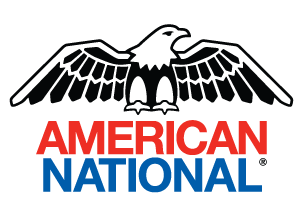 Small Plan Market
All Businesses Welcome
What are the options?
IMO 668 - FOR AGENT USE ONLY
Business Owner’s Concerns
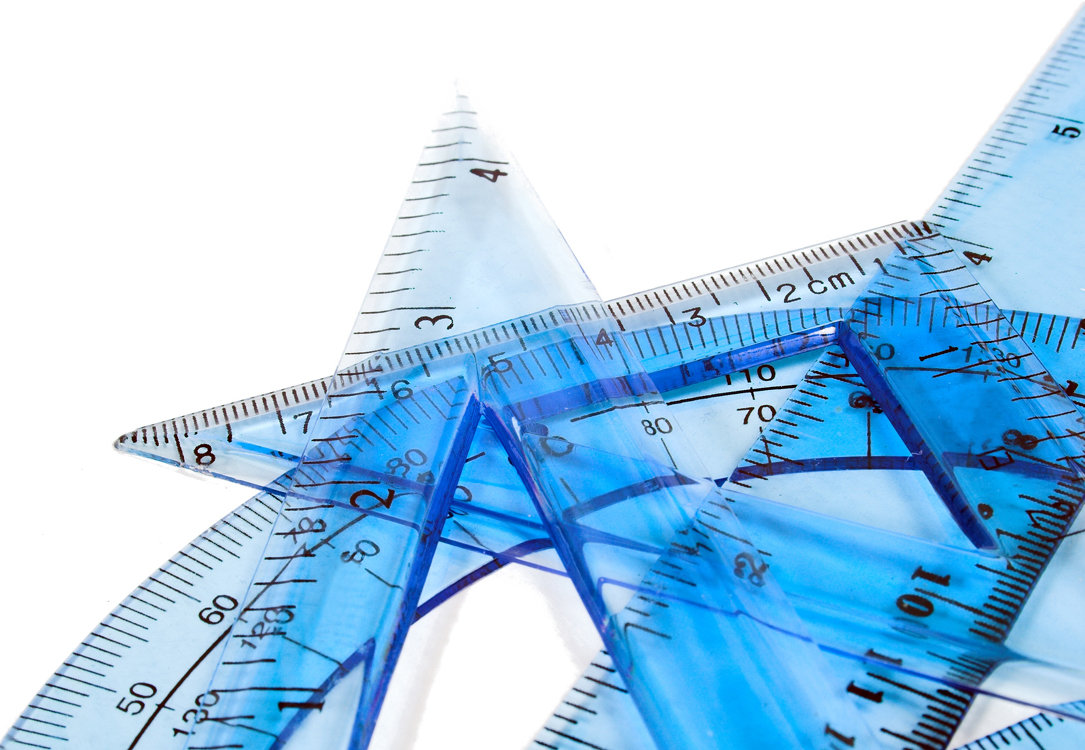 For Agent Use Only; Not for distribution or use with consumers.
SECURE ACT
SECURE ACT
Expansion of the tax credit available to small employers who adopt a new qualified plan.  The new credit is 50% of the plan’s qualified start up costs with a dollar limit of the greater of a or b:
$500
$250 times the number of non-highly compensated employees eligible to participate in the plan but no more than $5,000.
The credit is available for the plan’s first year and the two years immediately following.
 An additional $500 credit is available for small employer startup plans that include an automatic enrollment provision in the plan.
Example:  An Employer sets up a new 401(k) plan covering himself and three employees.  The fee to set up the plan is $600 and the annual administration fee is $1,260.  The credit is calculated as follows:
($600 + $1,260) X 50% = $930
$250 X 3 = $750
Tax credit = $750
SECURE ACT
SECURE ACT
Extension of the deadline to adopt a plan.  Up until now employers operating on a calendar year had to formally adopt a plan by December 31 in order to take tax deductions for contribution made to the plan.  

For years beginning after December 31, 2019 the deadline to adopt a stock bonus, profit sharing or pension plan will be the due date of the employer’s tax return including extensions.  

Note that the extended deadline does not apply to salary deferrals under a 401(k) plan.  For calendar year taxpayers the adoption deadline for 401(k) salary deferrals remains December 31.
Effective Plan Designs
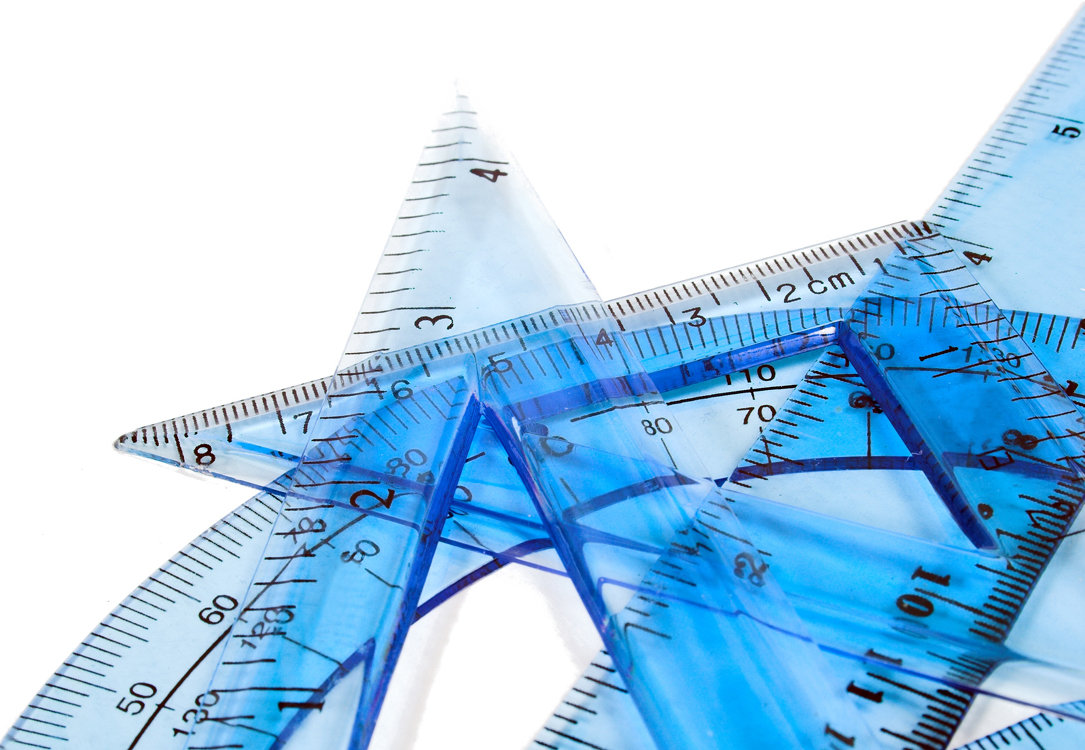 For Agent Use Only; Not for distribution or use with consumers.
Defined Benefit Plans
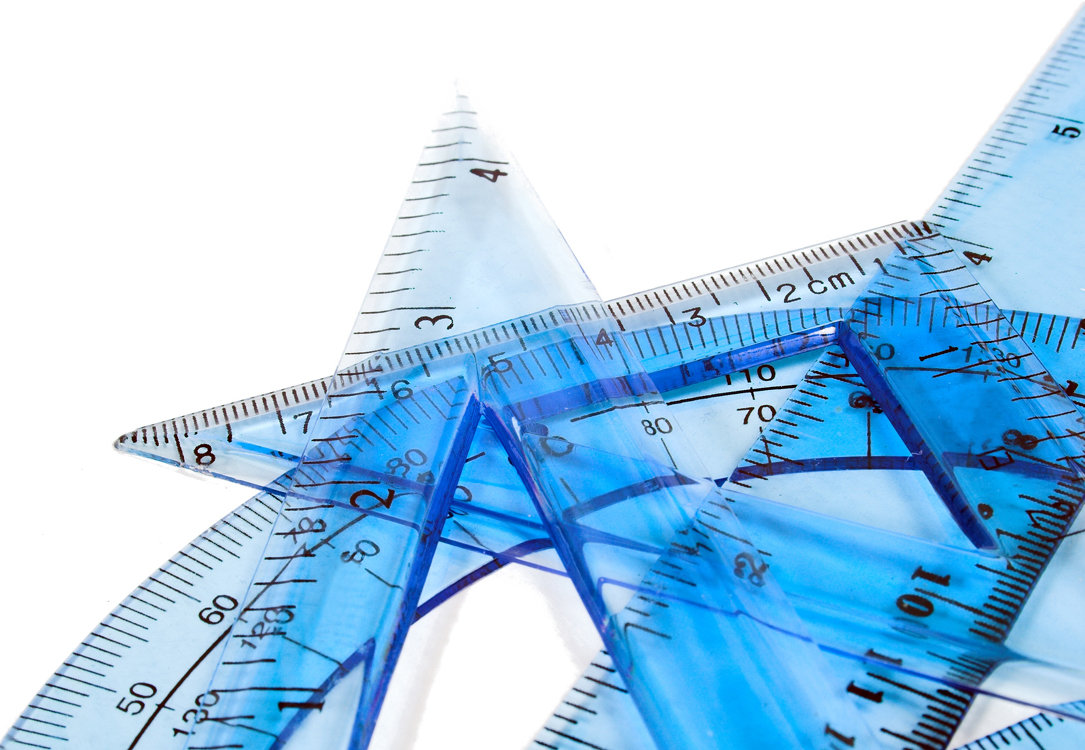 For Agent Use Only; Not for distribution or use with consumers.
Traditional Defined Benefit Plans
Target Contribution Level Illustrated: $290,071
Owner’s share = 90%
Traditional Defined Benefit Plans
Example Of Contribution Flexibility:
Cash Balance Plans
Cash Balance Plans
Example of Cash Balance Plan With Different Benefit Groups
First Year Contribution Range:  $157,401 - $200,599
412(e)(3) Plans
412(e)(3) Maximum Contributions
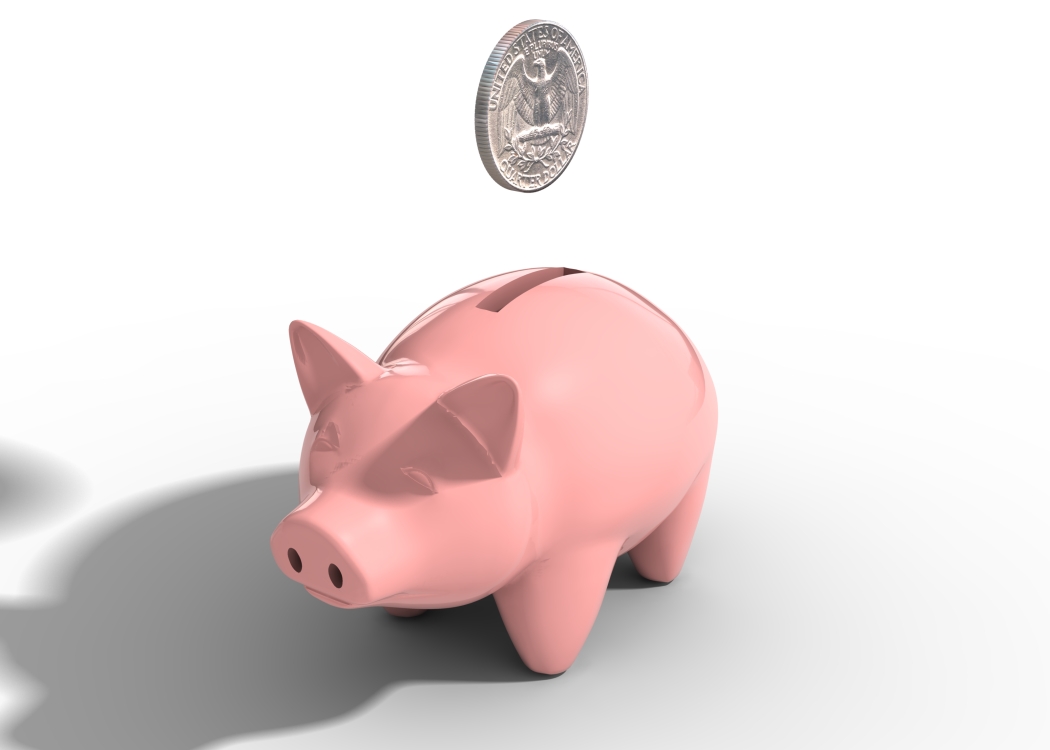 For Agent Use Only; Not for distribution or use with consumers.
Insurance In A 412(e)(3) Plan
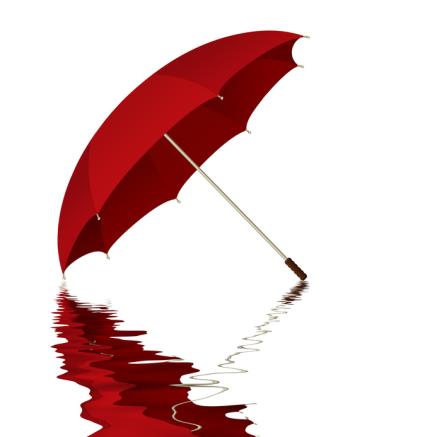 No Insurance In The Plan:
Insurance In A 412(e)(3) Plan
$2,000,000  Face Amount In The Plan:
Life Insurance
Defined Benefit Plan
Insurance In A 412(e)(3) Plan
[Speaker Notes: !]
Basic Plan
Traditional Profit Sharing or SEP
Under this  plan design, all receive 23%
Enhanced Design
Owner’s Share: 91%
Owner’s Share: 57%
4401(k) Plans
The Case for a 401(k) Plan
216%
MORE
108%
MORE
Do You Have To Be An Expert?
NO!
Market the Complete Package
Investment
Advice
Plan Design
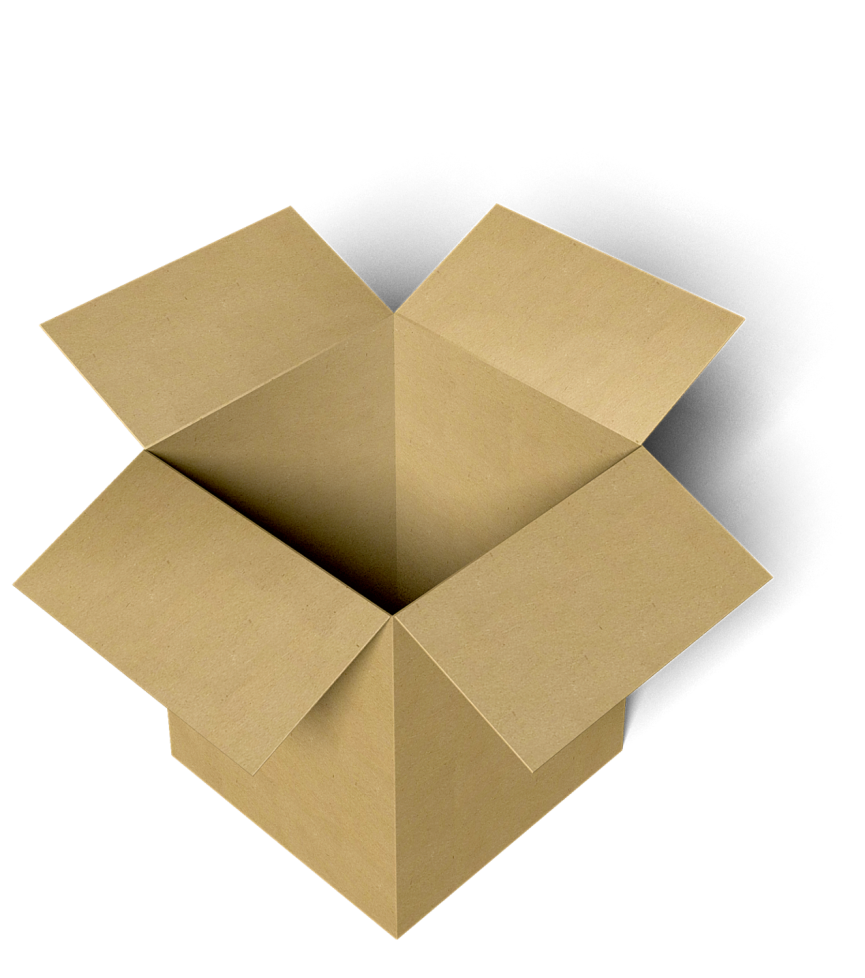 Administration
Funding
All in ONE Place
IMO 668 - FOR AGENT USE ONLY
For Agent Use Only; Not for distribution or use with consumers.
We give you the tools
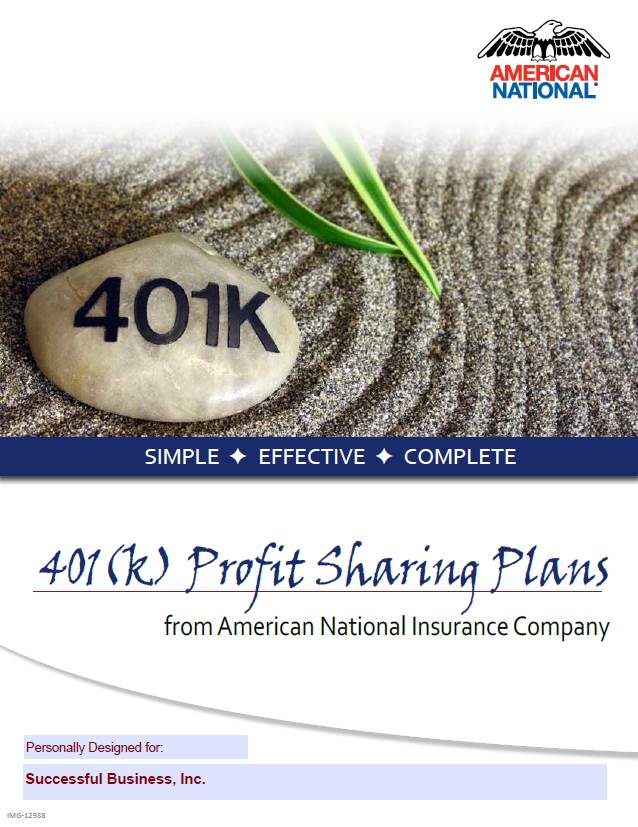 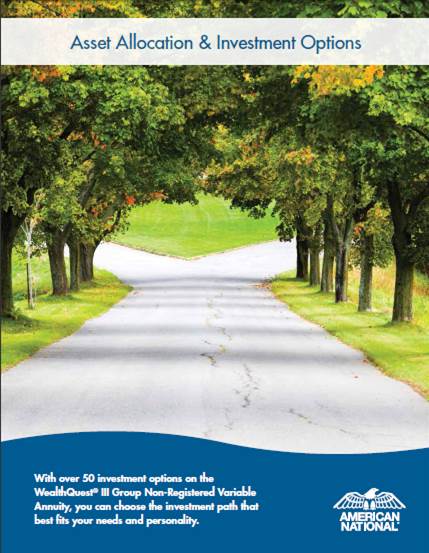 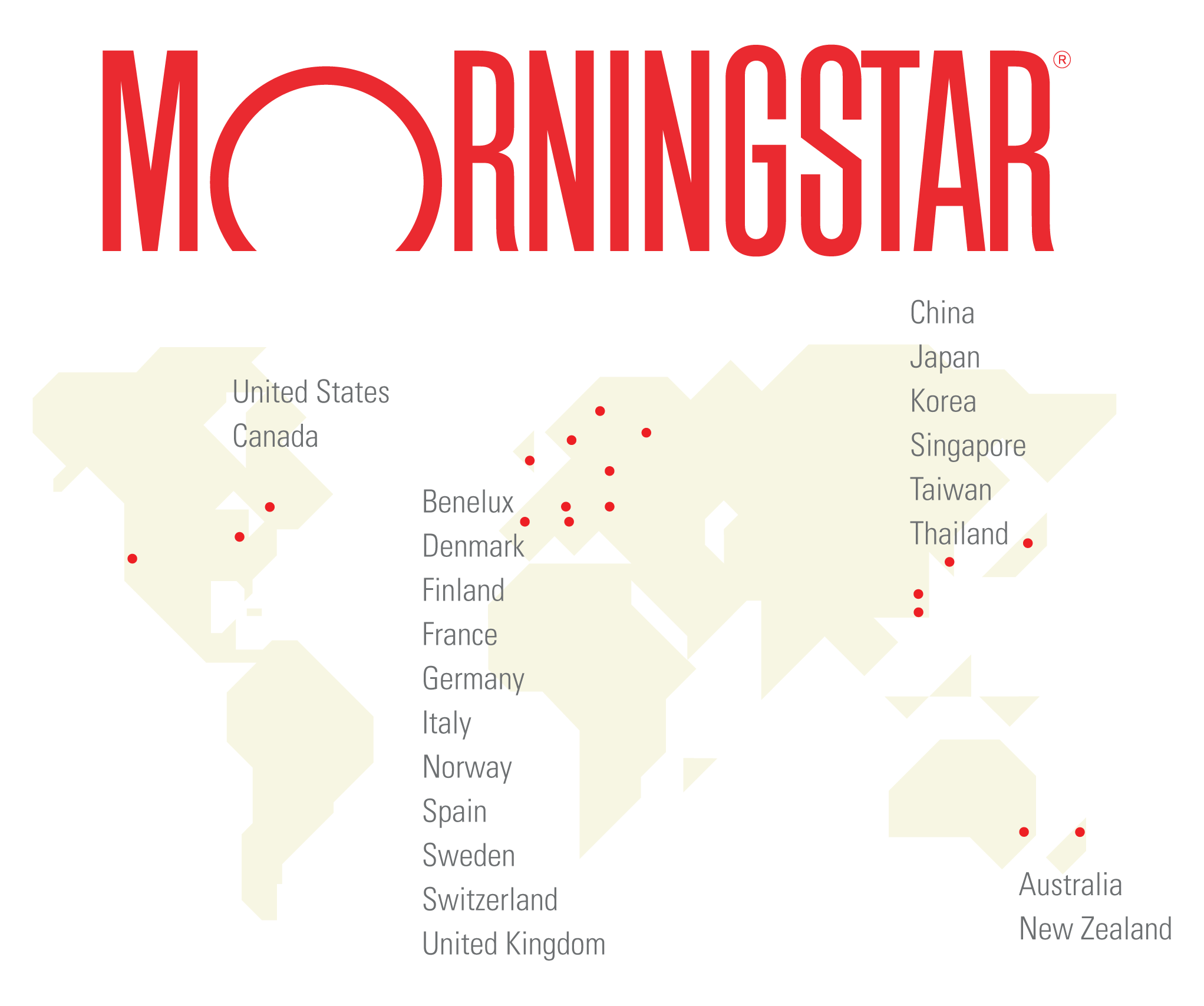 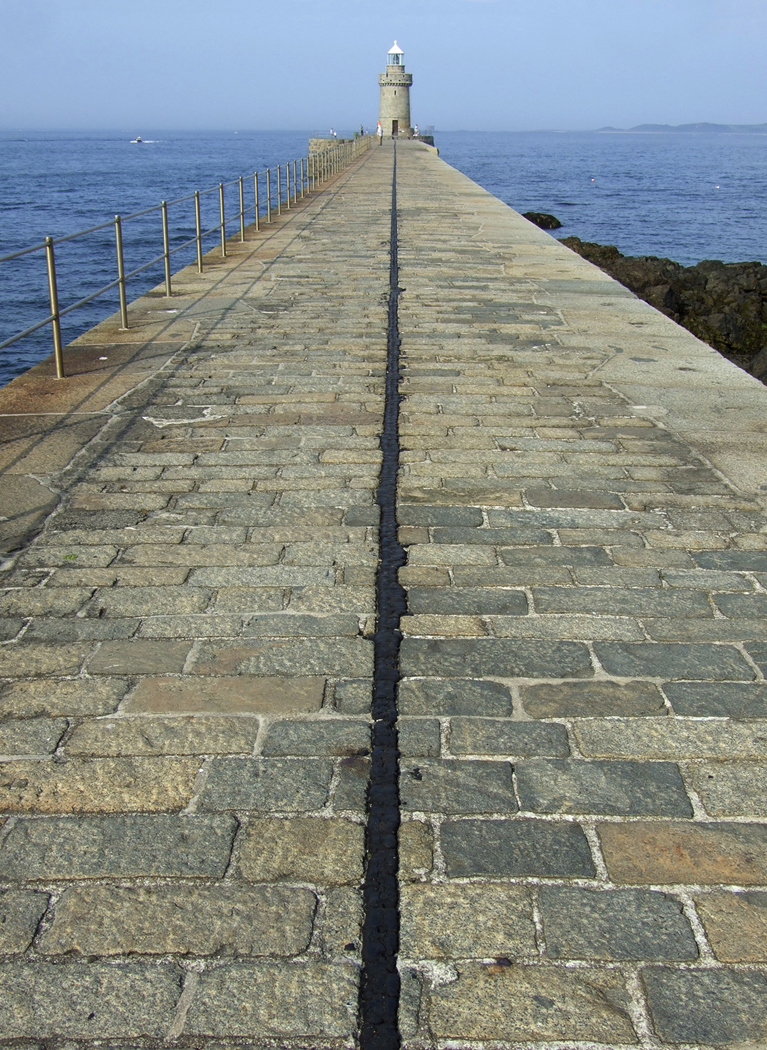 Our Target Market
Small 
Businesses
Ideally 25  
Employees 
Or Less
Up to 100 Employees in 401(k) Plans
Administrative Fees
Make It A Habit To “Mention Pension”
To Clients

To Prospects

To All You See And Do Business With
Now is the time to contact your prospects – both new and old.
The Simple Process
Your Plan Design Team at ANICO
Andy McElhannon, 
QKA

Bob Kline, 
JD, QPA

Dominic Etienne, 
QKA, QPA

Danielle Gothard
Web Support
http://pension.anicoweb.com
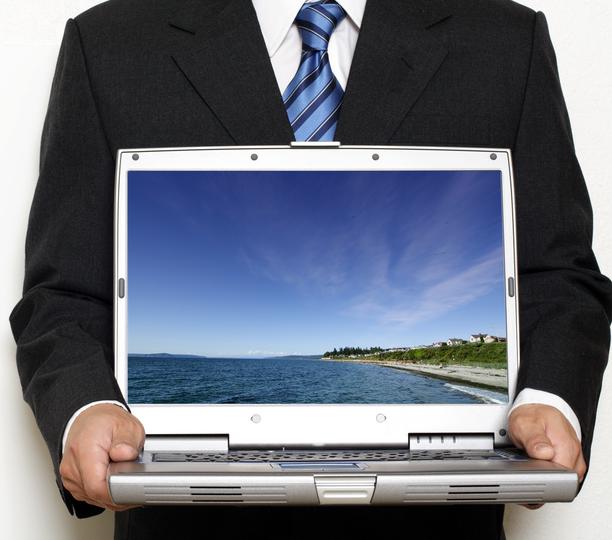 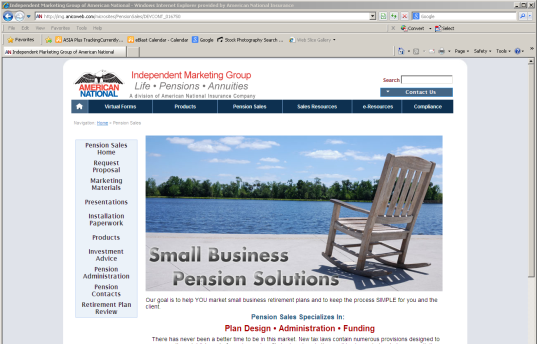 Contact Information
American National Insurance CompanyPension Sales Department
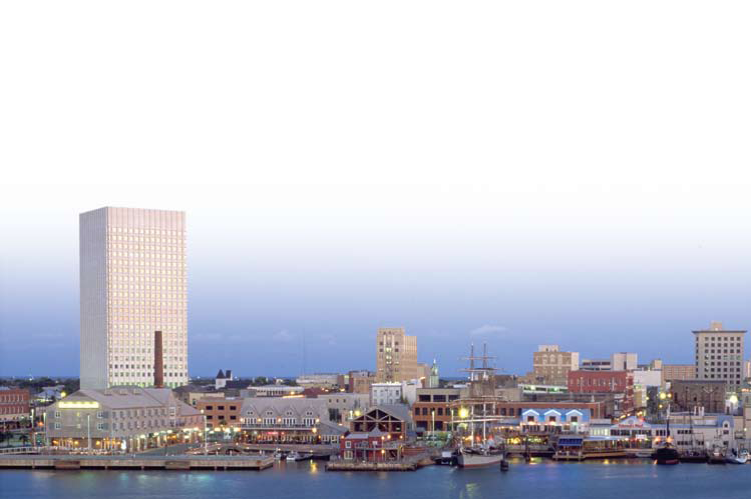 Contact your marketing representative at Levinson & Associates to get started!

800-375-2279 
Marketing@CaryLevinson.com